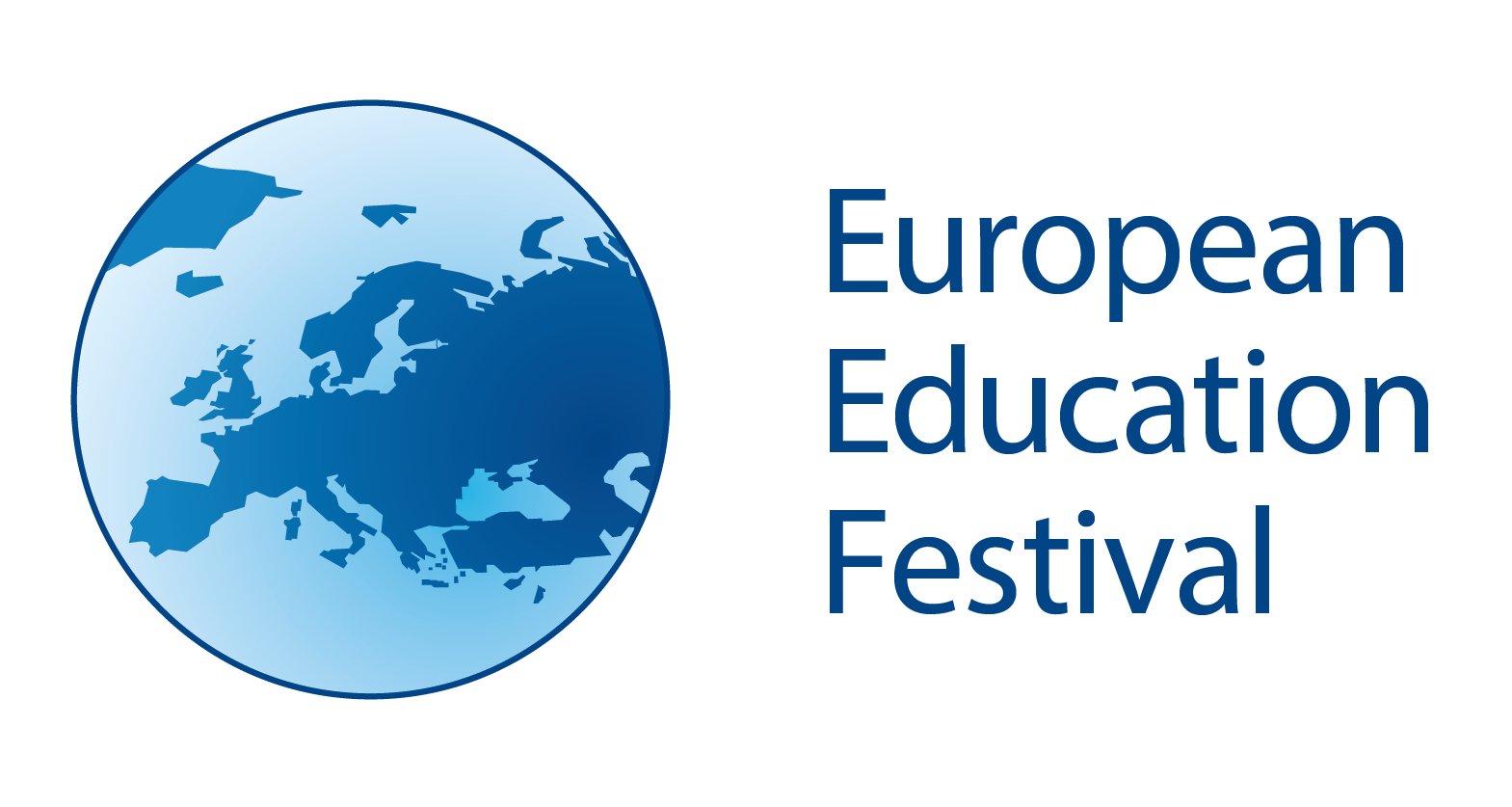 19 – 20 March, Warsaw
8/27/2019
2
8/27/2019
3
8/27/2019
4
8/27/2019
5
8/27/2019
6
8/27/2019
7